Peer-to-Peer Systems and Distributed Hash Tables
COS 418/518: Distributed Systems
Lecture 9 & 10

Mike Freedman, Wyatt Lloyd
Today
Peer-to-Peer Systems

Distributed Hash Tables (DHT)

The Chord Lookup Service
2
Distributed Application Architecture
This lecture
Peer
Peer
Peer
Client
client
client
client
Peer
Ask for
Nobody.mov
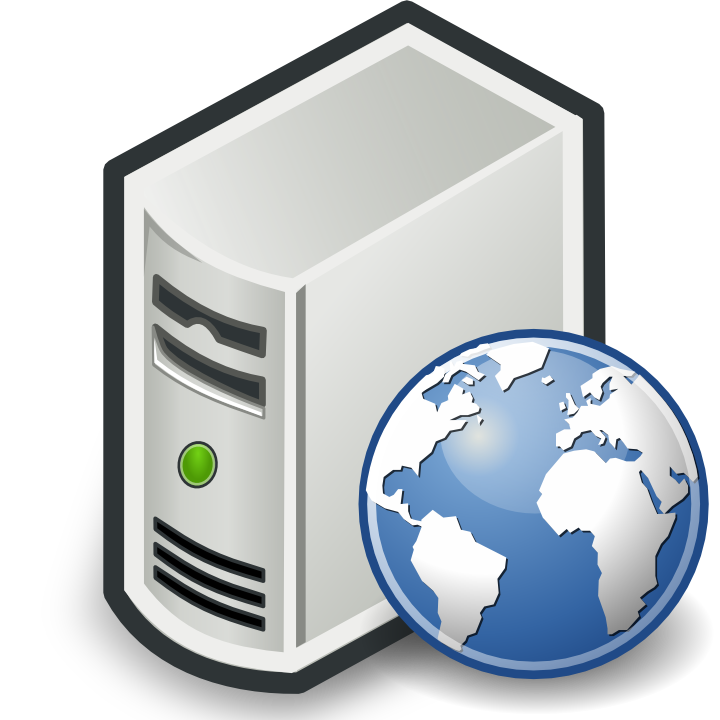 Ask for page
Provide page
Provide
Server
Luca.mov
www.princeton.edu
Client-Server
Peer-to-Peer
3
What is a Peer-to-Peer (P2P) system?
Node
Node
Node
Internet
Node
Node
A distributed system architecture:
No centralized control
Nodes are roughly symmetric in function

Large number of unreliable nodes
4
P2P adoption
Successful adoption in some niche areas

Client-to-client (legal, illegal) file sharing
Napster (1990s), Gnutella, BitTorrent, etc.

Digital currency: no natural single owner (Bitcoin)

Voice/video telephony: user to user anyway (Skype in old days)
Issues: Privacy and control
5
The lookup problem: locate the data
get(“Oppenheimer.mp4”)
N2
N3
Internet
N7
N1
?
Publisher (N4)
N6
N5
put(“Oppenheimer.mp4”, [content])
6
Centralized lookup (Napster)
N2
N3
N7
N1
Lookup(“Oppenheimer”)
SetLoc(“Oppenheimer.mp4”, IP address of N4)
DB
Simple and flexible, but O(N) centralized state and a single point of failure
Publisher (N4)
N6
N5
key=“Oppenheimer.mp4”, value=[content]
7
Flooded queries (original Gnutella)
Lookup(“Oppenheimer”)
N2
N3
N7
N1
Robust and flexible, but O(N = number of peers) messages per lookup
Publisher (N4)
N6
N5
key=“Oppenheimer.mp4”, value=[content]
8
Flooded queries pt 2 (Gnutella w/ SuperPeers)
Lookup(“Oppenheimer”)
N2
N3
N7
N1
Robust, flexible, and more scalable but still O(N/k) msgs per lookup
key=“Oppenheimer.mp4”, node=N4
N6
N5
key=“Oppenheimer.mp4”, value=[content]
Publisher (N4)
9
Tradeoffs in distributed systems
Nearly no state
Many msgs
Robust to failure
# msgs
High state
Good performance
Single PoF
Gnutella
Napster
# state
10
Tradeoffs in distributed systems
Nearly no state
Many msgs
Robust to failure
# msgs
High state
Good performance
Single PoF
Gnutella
Napster
Ideal
# state
11
Tradeoffs in distributed systems
Nearly no state
Many msgs
Robust to failure
msgs < Gnutella
state < Napster
Robust to failure
Less flexible “search”
# msgs
High state
Good performance
Single PoF
DHT
(Chord)
Gnutella
Napster
# state
12
What is a DHT (and why)?
Distributed Hash Table: an abstraction of hash table in a distributed setting
	key = hash(data_one)
	lookup(key)  IP addr	 (Chord lookup service)
	send-RPC(IP address, put, key, data_two)
	send-RPC(IP address, get, key)  data_two

Partitioning data in large-scale distributed systems
Tuples in a global database engine
Data blocks in a global file system
Files in a P2P file-sharing system
13
….
….
node
user
node
user
node
user
Cooperative storage with a DHT
upload
download
App
Distributed application
data
get (key)
put(key, data)
(DHash)
Distributed hash table
lookup(key)
node IP address
System
(Chord)
Lookup service
14
DHT is expected to be
Decentralized: no central authority

Scalable: low network traffic overhead 

Efficient: find items quickly (latency)

Dynamic: nodes fail, new nodes join
15
Today
Peer-to-Peer Systems

Distributed Hash Tables (DHT)

The Chord Lookup Service
16
Chord identifiers
Hashed values (integers) using the same hash function
Key identifier = SHA-1(key) mod 2^{160}
Node identifier = SHA-1(IP address) mod 2^{160}

What is “SHA-1”?
SHA-1 is a cryptographic hash function that maps input to 160-bit output hash
Some properties:
Output hashes looks randomly distributed across output space
Given hash1, hard to find input1 where SHA1(input1) = hash1
Given input1 and hash1, hard to find input2 where SHA1(input2) = hash1
Hard to find input1 and input2 where SHA1(input1) = SHA1(input2)
17
Chord identifiers
Hashed values (integers) using the same hash function
Key identifier = SHA-1(key) mod 2^{160}
Node identifier = SHA-1(IP address) mod 2^{160}

How does Chord partition data?
i.e., map key IDs to node IDs

Why hash key and address?
Uniformly distributed in the ID space
Hashed key  load balancing;     hashed address  independent failure
18
Alternative:  mod (n) hashing
System of n nodes:  1…n
Node that owns key is assigned via  hash(key) mod n
Good load balancing
What if a node fails?
Instead of n nodes, now n -1 nodes
Mapping of all keys change, as now  hash(key) mod (n-1)
N = 4
12594 	mod 4 = 2
28527 	mod 4 = 3
816 		mod 4 = 0
716565	mod 4 = 1
N = 5
12594 	mod 5 = 4
28527 	mod 5 = 2
816 		mod 5 = 1
716565	mod 5 = 0
19
Consistent hashing [Karger ‘97]Data partitioning
Identifiers have m = 3 bits
Key space: [0, 23-1]
0
7
1
Identifiers/key space
Node
3-bit
ID space
6
2
5
3
4
20
Consistent hashing [Karger ‘97]Data partitioning
Identifiers have m = 3 bits
Key space: [0, 23-1]
Stores key 7, 0
0
Stores key 1
7
1
Identifiers/key space
Node
3-bit
ID space
Stores key 6
6
2
5
3
Stores keys 4, 5
Stores keys 2, 3
4
Key is stored at its successor: node with next-higher ID
21
Consistent hashing [Karger ‘97] Strawman lookup vis successors
Identifiers have m = 3 bits
Key space: [0, 23-1]
Stores key 7, 0
Try node 1
0
Stores key 1
7
1
Identifiers/key space
Key 1
Node
3-bit
ID space
Stores key 6
6
2
Try node 0
5
3
Stores keys 4, 5
Stores keys 2, 3
4
Try node 6
Look up key 1
on successor node 5
O(N) messages and hops!
22
Consistent hashing [Karger ‘97] Observation about last hop
Identifiers have m = 3 bits
Key space: [0, 23-1]
Stores key 7, 0
Try node 1
0
Stores key 1
7
1
Identifiers/key space
Key 1
Node
3-bit
ID space
Stores key 6
6
2
5
3
Stores keys 4, 5
Stores keys 2, 3
4
Try to find key’s predecessor node as fast as possible.  
This precedessor will know key’s successor (owner).
23
Chord – finger tables for find_predecessor
Each node keeps m states
Key space  m ranges via
(N+2k-1) mod 2m, 1<=k<=m
0
7
1
2, [2,3), node 3
3, [3,5), node 3
5, [5,1), node 5
Example for node N = 1:
1  +  1  mod 8  =>  2
1  +  2  mod 8  =>  3
1  +  4  mod 8  =>  5
3-bit
ID space
6
2
5
3
Separators
(key ids)
Successors 
of separators
(node ID to contact
 when looking up 
key in key range)
4
Key ranges 
for lookup
“Finger” is node immediately 
succeeding separator
N
2k-1
24
Chord – finger tables for find_predecessor
25
Chord – finger tables for find_predecessor
1, [1,2), node 1
2, [2,4), node 3
4, [4,0), node 5
Each node keeps m states
Key space  m ranges via
(N+2k-1) mod 2m, 1<=k<=m
0
7
1
2, [2,3), node 3
3, [3,5), node 3
5, [5,1), node 5
Node 1
3-bit
ID space
6
2
5
3
4
4, [4,5), node 5
5, [5,7), node 5
7, [7,3), node 0
O(logN) messages 
and hops!
Look up key 1
26
Chord – finger tables
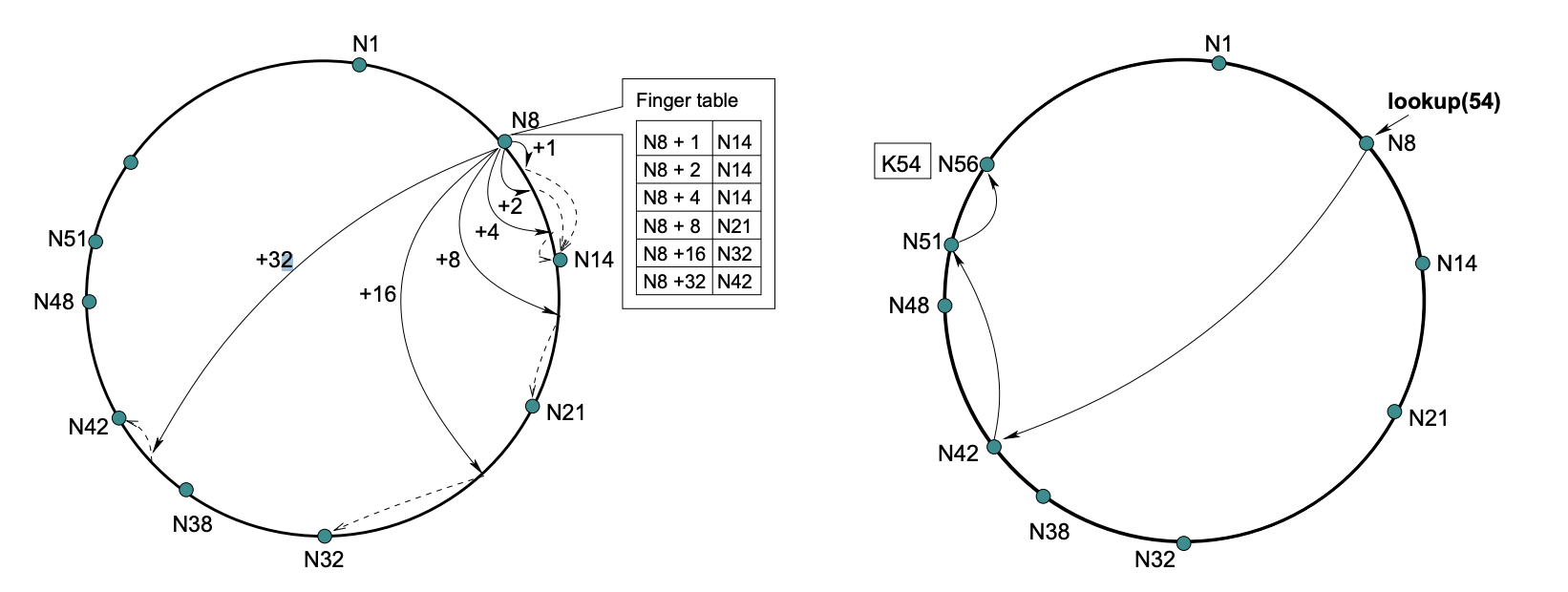 From Chord ToN paper
27
Implication of finger tables
A binary lookup tree rooted at every node  
Threaded through other nodes' finger tables

Better than arranging nodes in a single tree
Every node acts as a root
So there's no root hotspot
No single point of failure
But a lot more state in total:  N nodes each have O(log N)
28
Chord lookup algorithm properties
Interface: lookup(key)  IP address

Efficient: O(log N) messages per lookup
N is the total number of nodes (peers)

Scalable: O(log N) state per node

Robust: survives massive failures
29
Chord – Recursive vs. Iterative Lookup
get(key 1)
0
0
7
1
7
1
6
2
6
2
5
5
3
3
4
4
Iterative Lookup
Recursive Lookup
30
System Dynamics
Handling node joins
Handling node failures
Rebuilding lookup structures
Ensure data durability
31
Chord – finger tables
Identifiers have m = 3 bits
Key space: [0, 23-1]
1, [1,2), node 1
2, [2,4), node 3
4, [4,0), node 5
0
7
1
Identifiers/key space
2, [2,3), node 3
3, [3,5), node 3
5, [5,1), node 5
Node
3-bit
ID space
6
2
Each node keeps m states
Key space  m ranges via
(N+2k-1) mod 2m, 1<=k<=m
5
3
4
4, [4,5), node 5
5, [5,7), node 5
7, [7,3), node 0
“Finger” is node immediately 
succeeding separator
32
Chord – node joining
Identifiers have m = 3 bits
Key space: [0, 23-1]
0
Lookup id 2
7
1
Identifiers/key space
Node
3-bit
ID space
Node 2 is joining
6
2
Node 2 joins by first contacting any known node, e.g., Node 0
5
3
4
33
Chord – node joining
Identifiers have m = 3 bits
Key space: [0, 23-1]
0
Your successor = 3
7
1
Identifiers/key space
Node
3-bit
ID space
Node 2 is joining
6
2
5
3
4
34
Chord – node joining
Identifiers have m = 3 bits
Key space: [0, 23-1]
0
Your successor = 3
7
1
Identifiers/key space
Node
3-bit
ID space
Node 2 is joining
6
2
5
3
Moves key 2 to node 2
4
35
Chord – node joining
Identifiers have m = 3 bits
Key space: [0, 23-1]
Points to successor
Points to predecessor
0
7
1
Identifiers/key space
Node
3-bit
ID space
Node 2 is joining
6
2
Periodic stabilization messages 
from each node to its successor 
maintain node positions
5
3
4
36
Chord – node joining
Identifiers have m = 3 bits
Key space: [0, 23-1]
Points to successor
Points to predecessor
0
7
1
Identifiers/key space
Node
3-bit
ID space
Node 2 is joining
6
2
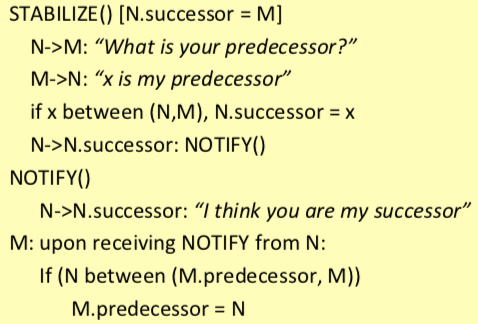 5
3
4
37
Pseudocode from Rodrigo Fonseca’s lecture notes
Chord – node joining
Identifiers have m = 3 bits
Key space: [0, 23-1]
Points to successor
Points to predecessor
0
7
1
Identifiers/key space
Node
3-bit
ID space
Node 2 is joining
6
2
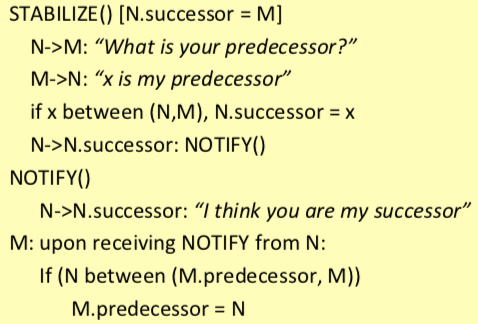 5
3
4
38
Chord – node joining
Identifiers have m = 3 bits
Key space: [0, 23-1]
Points to successor
Points to predecessor
0
7
1
Identifiers/key space
Node
3-bit
ID space
Node 2 is joining
6
2
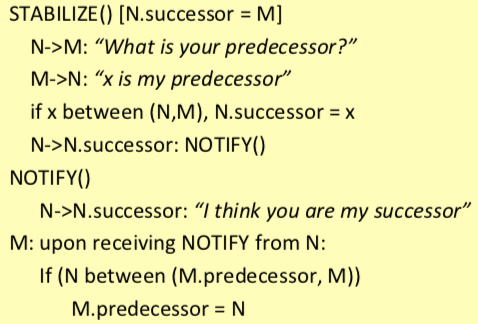 5
3
4
39
Chord – node joining
Identifiers have m = 3 bits
Key space: [0, 23-1]
Points to successor
Points to predecessor
0
7
1
Identifiers/key space
Node
3-bit
ID space
Node 2 is joining
6
2
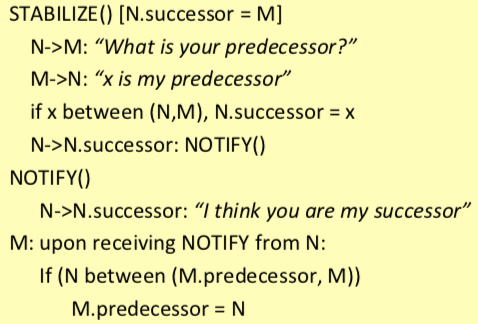 5
3
4
40
Chord – failures and successor list
Identifiers have m = 3 bits
Key space: [0, 23-1]
1, [1,2), node 1
2, [2,4), node 3
4, [4,0), node 5
0
7
1
Identifiers/key space
2, [2,3), node 3
3, [3,5), node 3
5, [5,1), node 5
Node
3-bit
ID space
6
2
5
3
4
4, [4,5), node 5
5, [5,7), node 5
7, [7,3), node 0
Look up key 1
41
Chord – failures and successor list
Identifiers have m = 3 bits
Key space: [0, 23-1]
1, [1,2), node 1
2, [2,4), node 3
4, [4,0), node 5
0
7
1
Identifiers/key space
2, [2,3), node 3
3, [3,5), node 3
5, [5,1), node 5
Node
3-bit
ID space
6
2
5
3
4
4, [4,5), node 5
5, [5,7), node 5
7, [7,3), node 0
Look up key 1
42
Chord – failures and successor list
Identifiers have m = 3 bits
Key space: [0, 23-1]
1, [1,2), node 1
2, [2,4), node 3
4, [4,0), node 5
0
7
1
Identifiers/key space
2, [2,3), node 3
3, [3,5), node 3
5, [5,1), node 5
Node
3-bit
ID space
6
2
Points to successor
5
3
4
4, [4,5), node 5
5, [5,7), node 5
7, [7,3), node 0
Look up key 1
43
Chord – failures and successor list
Identifiers have m = 3 bits
Key space: [0, 23-1]
1, [1,2), node 1
2, [2,4), node 3
4, [4,0), node 5
0
7
1
Identifiers/key space
2, [2,3), node 3
3, [3,5), node 3
5, [5,1), node 5
Node
3-bit
ID space
6
2
Points to successor
5
3
4
4, [4,5), node 5
5, [5,7), node 5
7, [7,3), node 0
Look up key 1
Succ. of id 7
(Succ. Of node 6)
44
Chord – failures and successor list
Identifiers have m = 3 bits
Key space: [0, 23-1]
1, [1,2), node 1
2, [2,4), node 3
4, [4,0), node 5
0
7
1
Identifiers/key space
2, [2,3), node 3
3, [3,5), node 3
5, [5,1), node 5
Node
3-bit
ID space
6
2
Points to successor
5
3
4
4, [4,5), node 5
5, [5,7), node 5
7, [7,3), node 0
r-nearest successors
(r = logN)
Look up key 1
Succ. of id 7
(Succ. Of node 6)
45
Chord – failures and successor list
Identifiers have m = 3 bits
Key space: [0, 23-1]
0
7
1
Identifiers/key space
Node
3-bit
ID space
6
2
5
3
4
4, [4,5), node 5
5, [5,7), node 5
7, [7,3), node 0
r-nearest successors
(r = logN)
What if look up key 7?
46
Chord – failures and successor list
Identifiers have m = 3 bits
Key space: [0, 23-1]
0
7
1
Identifiers/key space
Node
3-bit
ID space
6
2
5
3
4
4, [4,5), node 5
5, [5,7), node 5
7, [7,3), node 1
r-nearest successors
(r = logN)
What if look up key 7?
47
DHash replicates data blocks at r successors
Key 7
Identifiers have m = 3 bits
Key space: [0, 23-1]
0
Key 7
7
1
Identifiers/key space
“Adjacent” nodes in the ring may be far away in the network

              Independent failures
Node
3-bit
ID space
6
2
5
3
4
r-nearest successors
(r = logN)
Get data under key 7
48
Today
Peer-to-Peer Systems

Distributed Hash Tables

The Chord Lookup Service

Concluding thoughts on DHT, P2P
49
Why don’t all services use P2P?
High latency and limited bandwidth between peers       (vs. intra/inter-datacenter, client-server model)
1 M nodes = 20 hops; 50 ms / hop gives 1 sec lookup latency (assuming no failures / slow connections…)
User computers are less reliable than managed servers
Lack of trust in peers’ correct behavior
Securing DHT routing hard, unsolved in practice
50
DHTs in retrospective
Seem promising for finding data in large P2P systems
Decentralization seems good for load, fault tolerance  

But: the security problems are difficult
But: churn is a problem, particularly if log(n) is big

DHTs have not had the hoped-for impact
51
What DHTs got right
Consistent hashing
Elegant way to divide a workload across machines
Very useful in clusters: actively used today in Amazon Dynamo and other systems
Replication for high availability, efficient recovery
Incremental scalability
Peers join with capacity, CPU, network, etc. 
Self-management: minimal configuration
52